evsjv‡`k †bŠevwnbx ¯‹zj GÛ K‡jR KvßvB
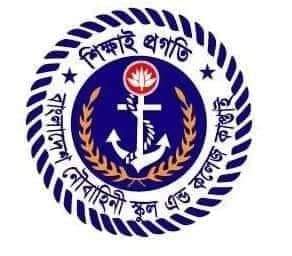 AbjvBb K¬v‡m
mKj‡K ¯^vMZg
welq t RxeweÁvb 1g cÎ
‡kÖwY t GKv`k
Aa¨vq t cÖ_g
ZvwiLt 19/10/2020
Gwb eo–qv, cÖfvlK (RxeweÁvb)
Dc¯’vcbvq
‡Kvl I Gi MVb
Cell and it’s structure
AvR‡Ki cvV
cøvw÷W
wkLbdj
1| cøvw÷W m¤ú©‡K aviYv jvf Ki‡e|
2| wewfbœ cÖKvi cøvw÷‡Wi KvR Rvb‡Z cvi‡e|
3| ‡K¬v‡ivcøv÷‡K †Kv‡li ivbœvNi †K‡bv ejv nq Zv Rvb‡Z cvi‡e|
mvB‡UvcøvRgxq A½vYy
gvB‡UvKwÛªqv
cøvw÷W 
G‡ÛvcøvRwgK †iwUKzjvg
ivB‡ev‡mvg
MjwM ewW
‡m‡›Uªv‡mvg
MøvBAw·‡mvg
jvB‡mv‡mvg
gvB‡µvwUDweDjm
cøvw÷W
‡÷ªvgv I MÖvbv m¤^„× Ges wj‡cv-‡cÖvwUb wSjøx Øviv mxwgZ mvB‡UvcøvRg¯’ me©e„nr ÿz`ªv‡½i bvg cøvw÷W|
Avwe®‹vi I bvgKiY
1883 mv‡j wk¤úvi (Schimper) me©cÖ_g Dw™¢` †Kv‡l meyR e‡Y©i cøvw÷W jÿ¨ K‡ib Ges bvgKiY K‡ib †K¬v‡ivcøv÷|
¸iæZ¡c~Y© Z_¨
QÎvK, e¨vK‡Uwiqv, bxjvf meyR ˆkevj Ges cÖvYx‡Kv‡l cøvw÷W †bB|
  bxjvf meyR ˆkev‡j cøvRgv‡gg‡eªb ‡fZ‡i cÖweó n‡q _vBjvK‡qW m„wó K‡i Ges _vBjvK‡qW †K¬v‡ivwdj aviY K‡i|
cøvw÷‡Wi cÖKvi‡f`
cøvw÷W cÖavbZ wZb cÖKvi|
h_v- K) wjD‡Kvcøv÷
       L) †µv‡gvcøv÷
       M) †K¬v‡ivcøv÷
wjD‡Kvcøv÷
eY©nxb (leucos = eY©nxb)
Av‡jvi ms¯ú©‡k G‡j wjD‡Kvcøv÷, †µv‡gvcøv‡÷, we‡kl K‡i †K¬v‡ivcøv‡÷ i~cvšÍwiZ n‡Z cv‡i|
Dw™¢‡`i †hme A‡½ m~hv©‡jvK †cŠuQvq bv †mme A‡½i †Kv‡l wjD‡Kvcøv÷ Aew¯’Z|
wjD‡Kvcøv‡÷i cÖKvi‡f`
mwÂZ Lv‡`¨i Dci wfwË K‡i wjD‡Kvcøv÷‡K 3 cÖKvi|
1| A¨vgvB‡jvcøv÷ t ÷vP© ev †k¦Zmvi RvZxq Lv`¨ mÂq K‡i|
2| Bqv‡jvcøv÷ t Pwe©RvZxq Lv`¨ mÂq K‡i|
3| A¨vwjD‡ivcøv÷ ev †cÖvwU‡bvcøv÷ t †cÖvwUb mÂq K‡i|
wjD‡Kvcøv‡÷i KvR
Lv`¨ mÂq K‡i ivLv Ges kK©iv †_‡K †k¦Zmvi RvZxq Lv`¨ ˆZix Kiv G‡`i cÖavb KvR |
‡µv‡gvcøv÷
iwOb (chrome = iwOb) cøvw÷W‡K †µv‡gvcøv÷ ejv nq|
 K¨v‡ivwUb (Kgjv-jvj) Ges R¨v‡š’vwdj (njy`) wcM‡g‡›Ui Rb¨ Giv iwOb nq|
Dw™¢‡`i †hme A½ eY©gq †mme A‡½ †µv‡gvcøv÷ _v‡K|
D`vniY t dz‡ji cvcwo, iwOb dj I exR, MvR‡ii g~j BZ¨vw`|
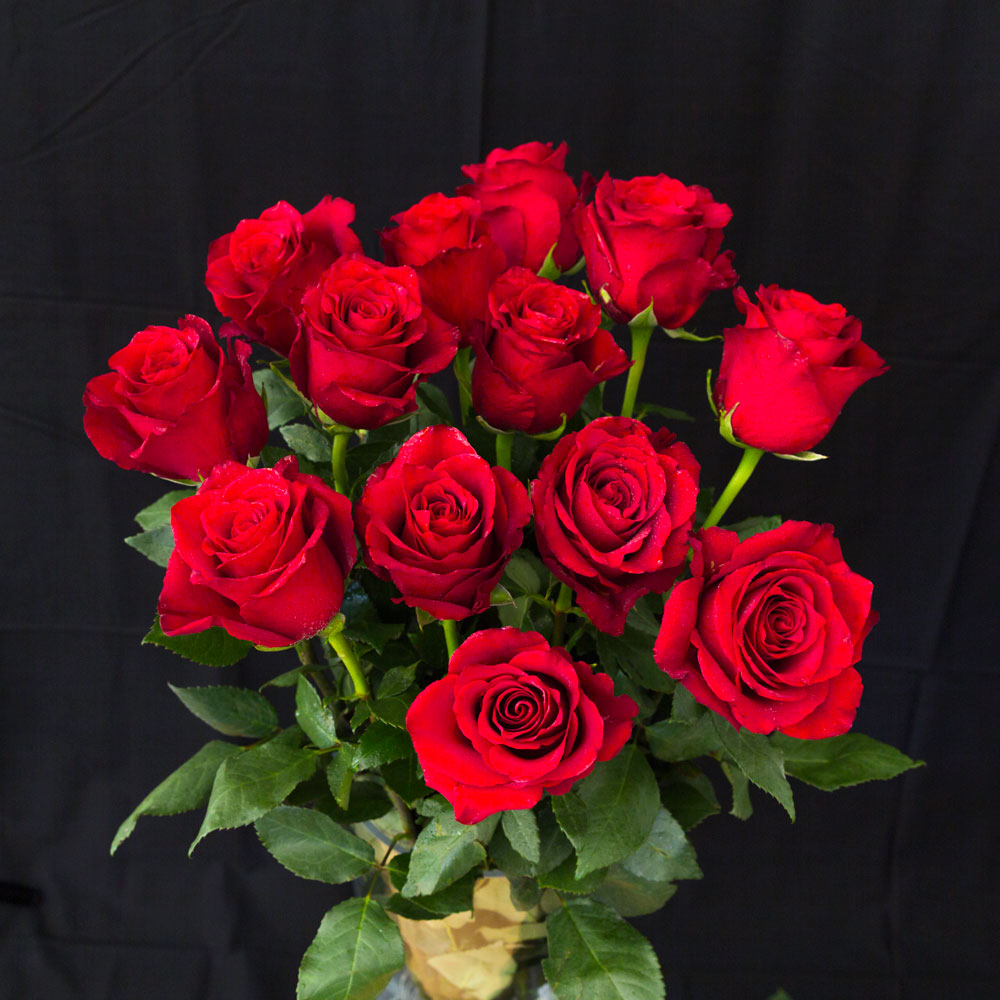 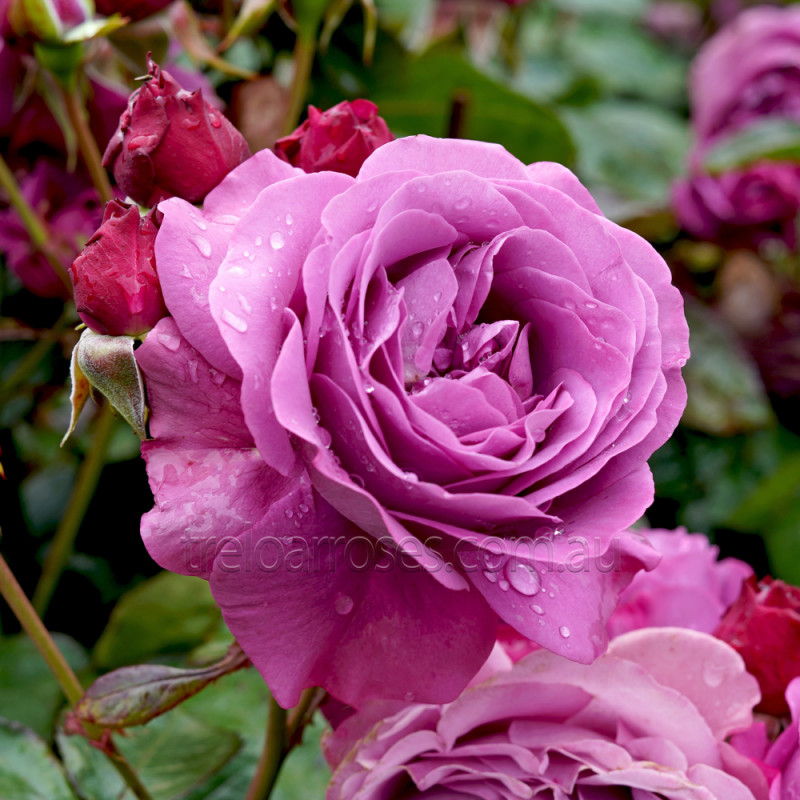 ‡µv‡gvcøv‡÷i KvR
‡µv‡gvcøv‡÷i Dcw¯’wZi Rb¨ cy®ú I cvZv iwOb I my›`i nq ZvB KxUcZ½ AvK…ó n‡q civMvq‡b mvnvh¨ K‡i| 
i‡Oi Kvi‡Y dj Ges ex‡Ri we¯Ív‡i G‡`i f‚wgKv Av‡Q| G‡`i c„_K Lv`¨g~j¨ Av‡Q|
‡K¬v‡ivcøv÷
meyR e‡Y©i cøvw÷W‡K ejv nq †K¬v‡ivcøv÷|
 ‡K¬v‡ivwdj-a, †K¬v‡ivwdj-b, K¨v‡ivwUb I R¨v‡š’vwd‡ji mgš^‡q †K¬v‡ivcøv÷ MwVZ|
 †K¬v‡ivwdj bvgK meyR eY©KwYKv AwaK gvÎvq aviY K‡i e‡j Giv meyR e‡Y©i|
‡K¬v‡ivcøv÷ Lv`¨ ms‡kø‡l mvnvh¨ K‡i e‡j G‡K †Kv‡li ivbœvNi (kitchen of cell) e‡j ev kK©iv RvZxq Lv‡`¨i KviLvbv (factory of synthesis of sugar) e‡j|
GwU kw³ iƒcvšÍ‡ii A½vYy|
evwoi KvR
cøvw÷W Kx ? KZ cÖKvi I Kx Kx ?
‡K¬v‡ivcøv÷‡K Ô†Kv‡li ivbœvNiÕ ejv nq †Kb ?
THANK YOU